PLEASE ADD
SLIDE MASTER TITLE HERE
PLEASE ADD SLIDE SUBTITLE HERE
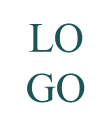 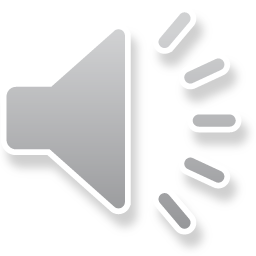 PLEASE ADD YOUR COMPANY NAME OR NAME HERE
CONTENTS
1
2
3
4
5
6
ADD THE SLIDE TITLE
ADD THE SLIDE TITLE
ADD THE SLIDE TITLE
ADD THE SLIDE TITLE
ADD THE SLIDE TITLE
ADD THE SLIDE TITLE
Please add a comment here
Please add a comment here
Please add a comment here
Please add a comment here
Please add a comment here
Please add a comment here
1
ADD THE SLIDE TITLE
Please add a comment here
ADD THE SLIDE TITLE HERE
43%
86%
25%
56%
Add title in here
Add title in here
Add title in here
Add title in here
Please add text here, according to the need to adjust the font and font size, recommended justified form.
Please add text here, according to the need to adjust the font and font size, recommended justified form.
Please add text here, according to the need to adjust the font and font size, recommended justified form.
Please add text here, according to the need to adjust the font and font size, recommended justified form.
Please add text here, according to the need to adjust the font and font size, recommended justified form.
ADD THE SLIDE TITLE HERE
Add
key words
Add title in here
Add title in here
Add title in here
Add title in here
Add title in here
Add title in here
Please add text here, according to the need to adjust the font and font size, recommended justified form.
Please add text here, according to the need to adjust the font and font size, recommended justified form.
Please add text here, according to the need to adjust the font and font size, recommended justified form.
Please add text here, according to the need to adjust the font and font size, recommended justified form.
Please add text here, according to the need to adjust the font and font size, recommended justified form.
Please add text here, according to the need to adjust the font and font size, recommended justified form.
ADD THE SLIDE TITLE HERE
50%
25%
75%
Add title in here
Add title in here
Add title in here
Please add text here, according to the need to adjust the font and font size, recommended justified form.
Please add text here, according to the need to adjust the font and font size, recommended justified form.
Please add text here, according to the need to adjust the font and font size, recommended justified form.
ADD THE SLIDE TITLE HERE
Add key words
000T
000T
000T
000T
000T
000T
Add title in here
Please add text here, according to the need to adjust the font and font size, recommended justified form.
Please add text here, according to the need to adjust the font and font size, recommended justified form.
ADD THE SLIDE TITLE HERE
450T
Add key words
900T
Add key words
680T
Add title in here
Add title in here
Add title in here
Add key words
Please add text here, according to the need to adjust the font and font size, recommended justified form.
Please add text here, according to the need to adjust the font and font size, recommended justified form.
Please add text here, according to the need to adjust the font and font size, recommended justified form.
2
ADD THE SLIDE TITLE
Please add a comment here
ADD THE SLIDE TITLE HERE
1
2
3
4
Add title in here
Add title in here
Add title in here
Add title in here
Please add text here, according to the need to adjust the font and font size, recommended justified form.
Please add text here, according to the need to adjust the font and font size, recommended justified form.
Please add text here, according to the need to adjust the font and font size, recommended justified form.
Please add text here, according to the need to adjust the font and font size, recommended justified form.
Please add text here, according to the need to adjust the font and font size, recommended justified form.
ADD THE SLIDE TITLE HERE
25%
43%
Please add title in here
Please add title in here
Add title in here
Add title in here
Add title in here
Add title in here
Please add text here, according to the need to adjust the font and font size, recommended justified form.
Please add text here, according to the need to adjust the font and font size, recommended justified form.
Please add text here, according to the need to adjust the font and font size, recommended justified form.
Please add text here, according to the need to adjust the font and font size, recommended justified form.
ADD THE SLIDE TITLE HERE
1
2
3
4
Please add text here, according to the need to adjust the font and font size.
Please add text here, according to the need to adjust the font and font size.
Please add text here, according to the need to adjust the font and font size.
Please add text here, according to the need to adjust the font and font size.
Add title in here
Add title in here
Add title in here
Add title in here
Please add text here, according to the need to adjust the font and font size, recommended justified form.
ADD THE SLIDE TITLE HERE
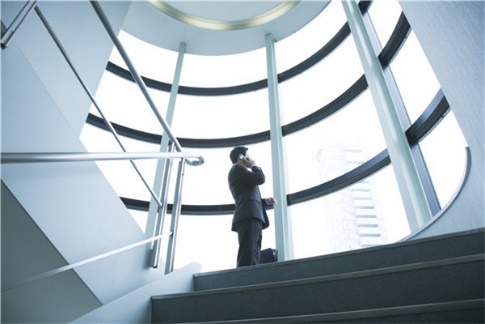 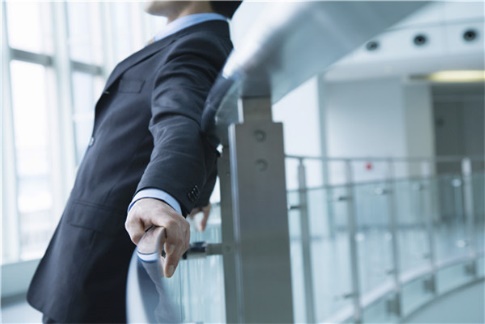 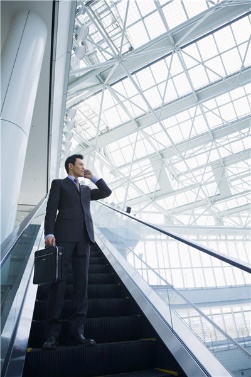 Please add a comment here
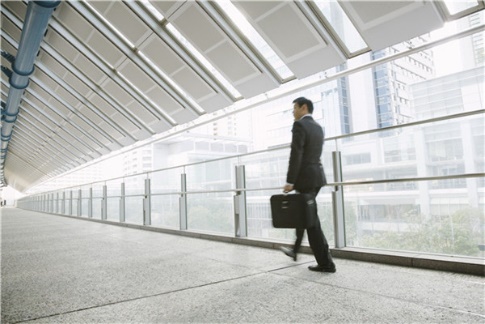 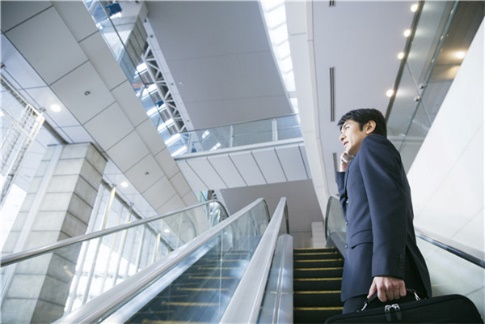 Please add a comment here
Please add text here, according to the need to adjust the font and font size, recommended justified form. Please add text here, according to the need to adjust the font and font size.
Please add text here, according to the need to adjust the font and font size, recommended justified form. Please add text here, according to the need to adjust the font and font size.
ADD THE SLIDE TITLE HERE
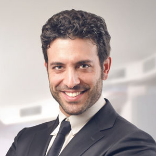 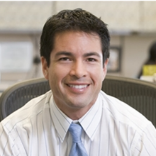 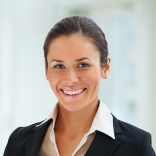 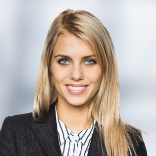 key words
key words
key words
key words
Key words
Key words
Key words
Key words
Key words
Key words
Key words
Key words
Key words
Key words
Key words
Key words
Key words
Key words
3
ADD THE SLIDE TITLE
Please add a comment here
ADD THE SLIDE TITLE HERE
1
Add key words
2
3
Please add title in here
Please add title in here
Please add title in here
Please add text here, according to the need to adjust the font and font size.
Please add text here, according to the need to adjust the font and font size.
Please add text here, according to the need to adjust the font and font size.
Please add text here, according to the need to adjust the font and font size, recommended justified form. Please add text here, according to the need to adjust the font and font size, recommended justified form.
ADD THE SLIDE TITLE HERE
Please add text here, according to the need to adjust the font and font size, recommended justified form.
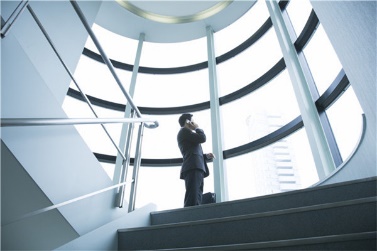 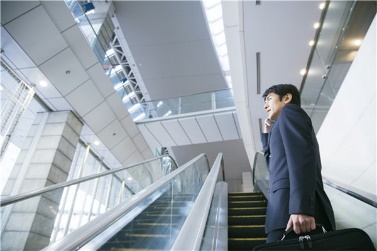 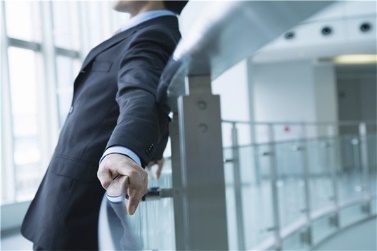 Please add title in here
Please add title in here
Please add title in here
Please add text here, according to the need to adjust the font and font size, recommended justified form.
Please add text here, according to the need to adjust the font and font size, recommended justified form.
Please add text here, according to the need to adjust the font and font size, recommended justified form.
ADD THE SLIDE TITLE HERE
Please add title in here
Please add title in here
Please add title in here
Please add text here, according to the need to adjust the font and font size.
Please add text here, according to the need to adjust the font and font size.
Please add text here, according to the need to adjust the font and font size.
Please add text here, according to the need to adjust the font and font size, recommended justified form.
ADD THE SLIDE TITLE HERE
45%
000T
Add key words
000T
000T
000T
000T
000T
000T
000T
000T
000T
000T
000T
Add title in here
Please add text here, according to the need to adjust the font and font size, recommended justified form.
01
02
03
04
05
06
07
08
09
10
11
12
Please add text here, according to the need to adjust the font and font size, recommended justified form.
ADD THE SLIDE TITLE HERE
Add title in here
Add title in here
Add title in here
Please add text here, according to the need to adjust the font and font size, recommended justified form. Please add text here, according to the need to adjust the font and font size, recommended justified form.
Please add text here, according to the need to adjust the font and font size, recommended justified form. Please add text here, according to the need to adjust the font and font size, recommended justified form.
Please add text here, according to the need to adjust the font and font size, recommended justified form. Please add text here, according to the need to adjust the font and font size, recommended justified form.
Please add text here, according to the need to adjust the font and font size, recommended justified form. Please add text here, according to the need to adjust the font and font size, recommended justified form.
4
ADD THE SLIDE TITLE
Please add a comment here
ADD THE SLIDE TITLE HERE
Please add title in here
Please add title in here
Please add text here, according to the need to adjust the font and font size.
Please add text here, according to the need to adjust the font and font size.
Add title in here
Please add text here, according to the need to adjust the font and font size, recommended justified form.
Please add text here, according to the need to adjust the font and font size.
Please add text here, according to the need to adjust the font and font size.
ADD THE SLIDE TITLE HERE
01
03
05
02
04
2001
2001
2001
2001
2001
Add title in here
Add title in here
Add title in here
Add title in here
Add title in here
Please add text here, according to the need to adjust the font and font size, recommended justified form.
Please add text here, according to the need to adjust the font and font size, recommended justified form.
Please add text here, according to the need to adjust the font and font size, recommended justified form.
Please add text here, according to the need to adjust the font and font size, recommended justified form.
Please add text here, according to the need to adjust the font and font size, recommended justified form.
ADD THE SLIDE TITLE HERE
45%
45%
45%
45%
45%
Add key words
Add key words
Add key words
Add key words
Add key words
Add
key words
Add title in here
Add title in here
Please add text here, according to the need to adjust the font and font size, recommended justified form. Please add text here, according to the need to adjust the font and font size, recommended justified form.
Please add text here, according to the need to adjust the font and font size, recommended justified form.
ADD THE SLIDE TITLE HERE
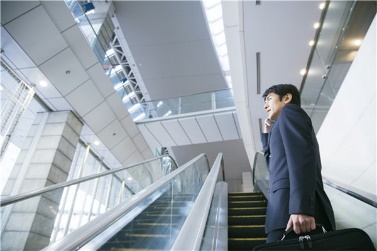 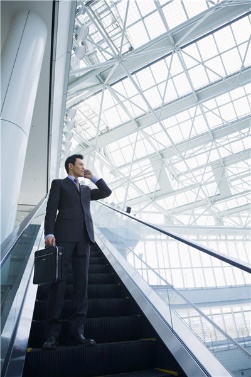 Please add a comment here
Please add a comment here
Please add text here, according to the need to adjust the font and font size, recommended justified form.
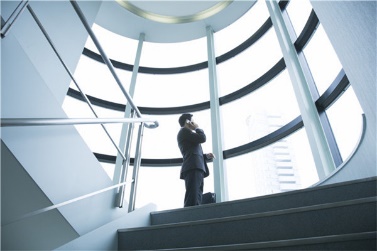 Please add text here, according to the need to adjust the font and font size, recommended justified form.
ADD THE SLIDE TITLE HERE
Please add text here, according to the need to adjust the font and font size.
Please add text here, according to the need to adjust the font and font size.
Please add text here, according to the need to adjust the font and font size.
Please add text here, according to the need to adjust the font and font size.
Please add text here, according to the need to adjust the font and font size.
Please add text here, according to the need to adjust the font and font size, recommended justified form.
THANK YOU
PLEASE ADD YOUR COMPANY NAME OR NAME HERE